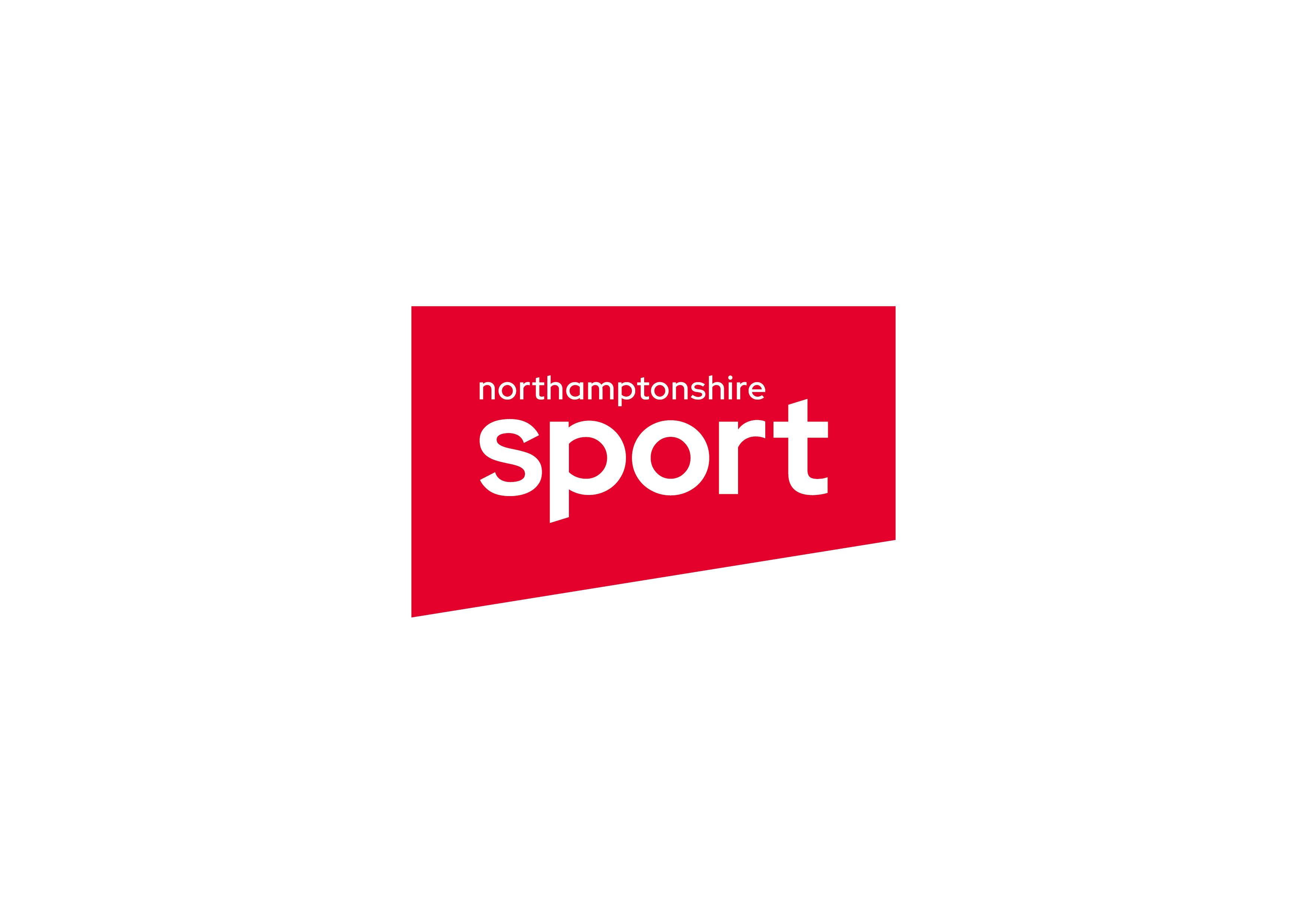 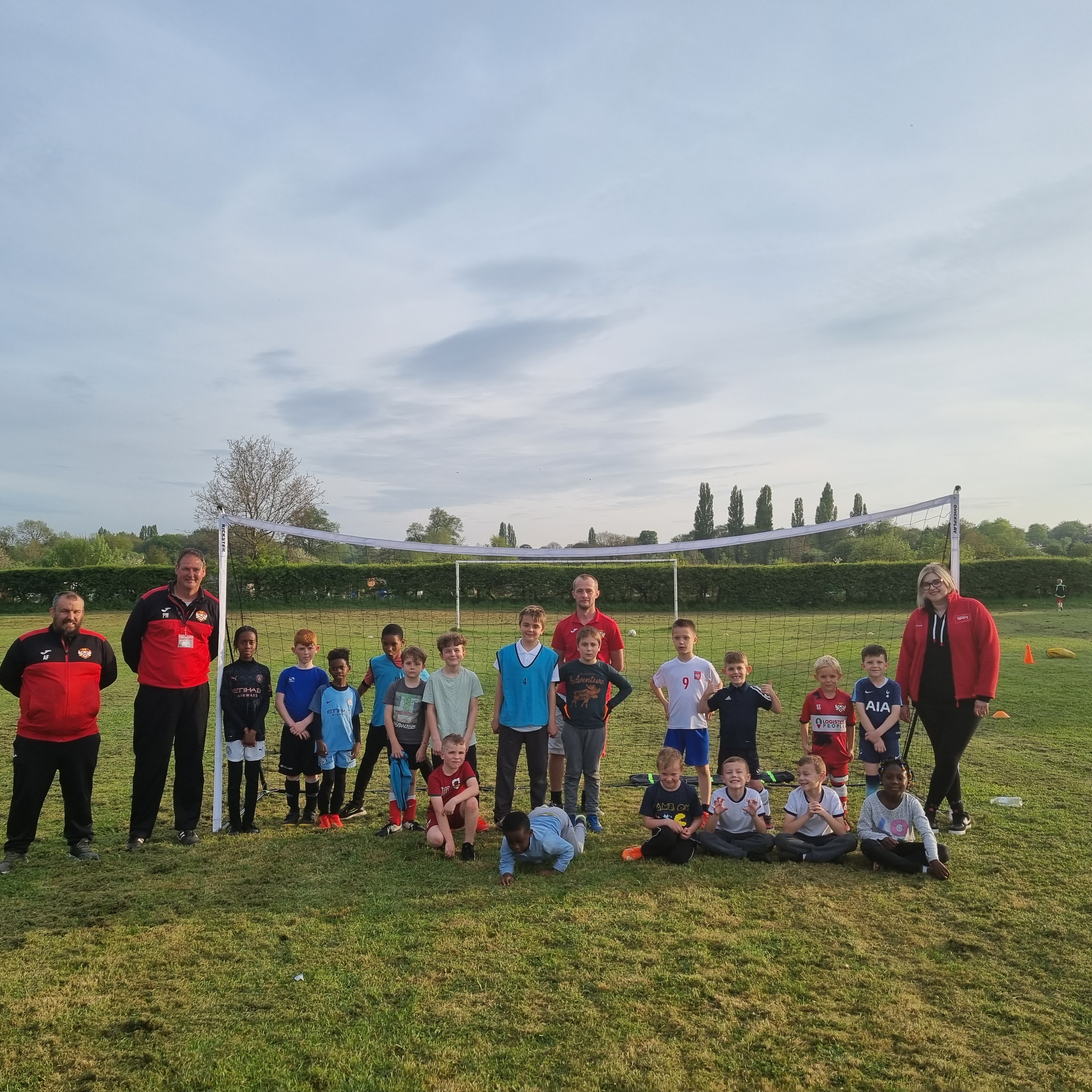 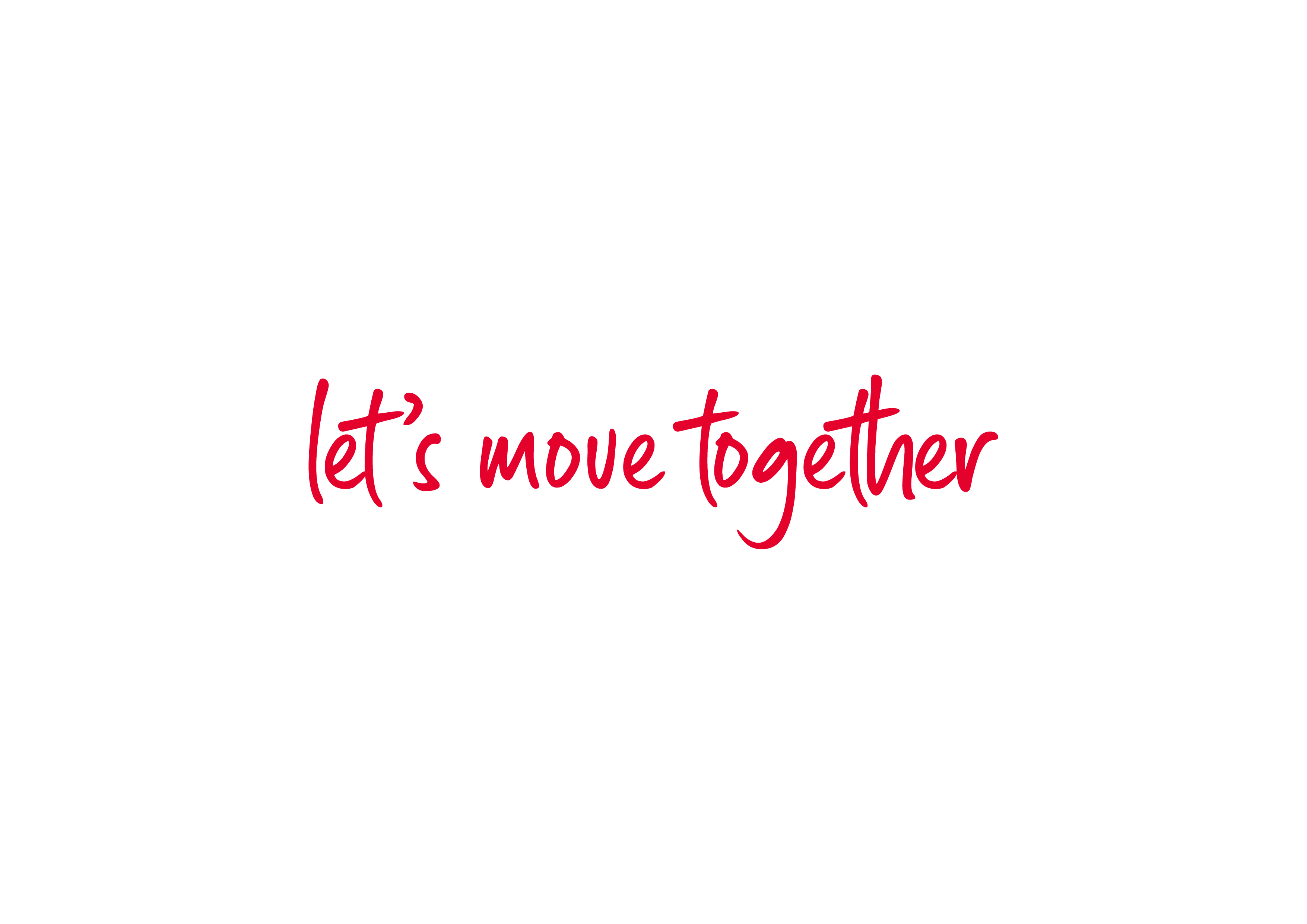 Northamptonshire Sport – Kettering Town Council
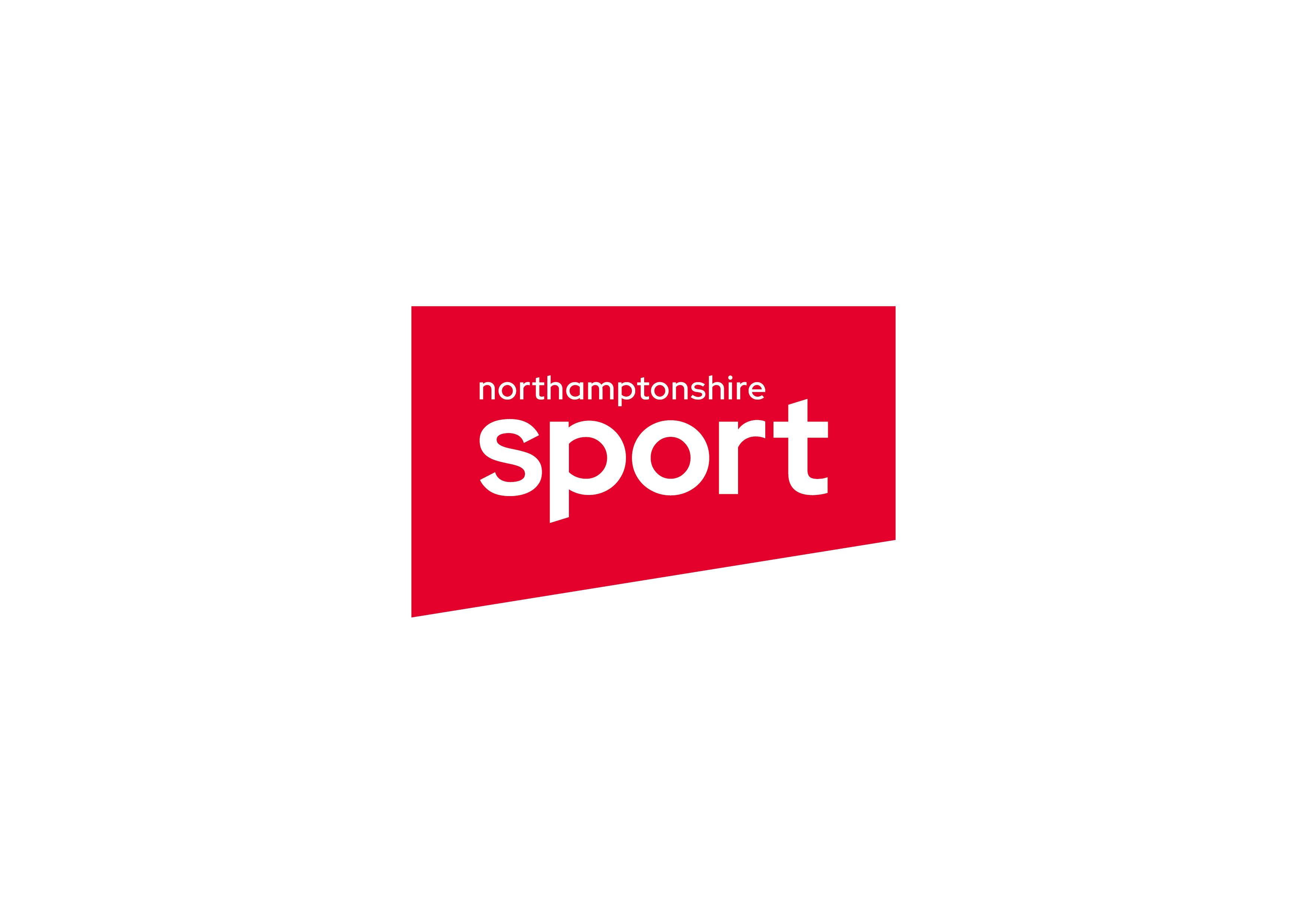 Who we are:
We are Northamptonshire’s leading physical activity, health and wellbeing charity.

Established in 2003, we are Northamptonshire’s leading physical activity, health and wellbeing charity. As one of 43 Active Partnerships across England, we collaborate with local partners to create the conditions for a more active county, using the power of sport and physical activity to change lives in Northamptonshire. Our charity is passionate about helping people to lead more active lifestyles and the benefits they bring.
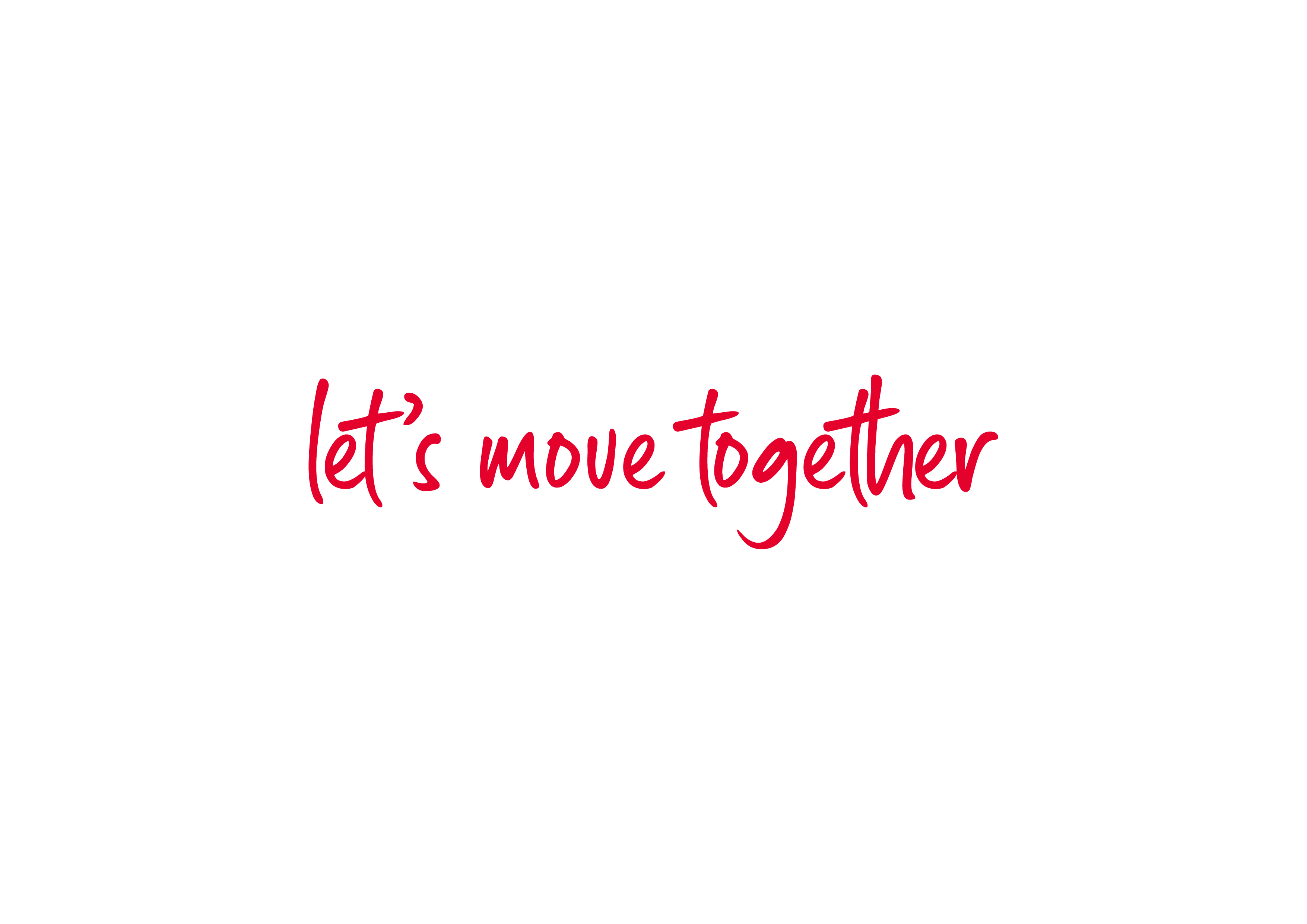 Introduction to the Holiday Activity and Food (HAF) programme

Government’s response to Marcus Rashford campaign
Help end holiday hunger and provide new, engaging opportunities
3 programmes a year – Easter, Summer & Winter.

Eligibility for HAF

Available to school aged children - reception to year 11  who receive benefits-related free school meals – 10537 children (Jan 2023)
Universal Infant FSM – not eligible unless also eligible as above
A further 15% allowance for ‘vulnerable’ children, including: 
young carers
looked-after children
children with an EHC plan
children who have low attendance rates at school or who are at risk of exclusion
children living in areas of high deprivation
Schools have some flexibility on who they decide to issue a voucher to.
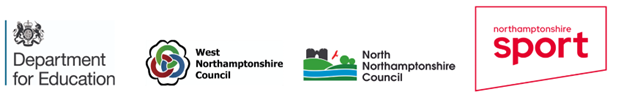 HAF provision in the area

We currently have 18 providers for the Easter 24 programme in and around Kettering.
We are always on the lookout for new provisions, especially that focused on 'older' age groups (13-16)
The provision must include 60 minutes of physical activity and a healthy meal but otherwise, it is flexible regarding duration, throughput, days run, etc.
Our next programme will be Summer 24: 24th July 2024 – 30th August 2024. 
If you are interested in potentially running HAF provision for summer or winter 24, don’t hesitate to contact us at HAF@northamptonshiresport.org
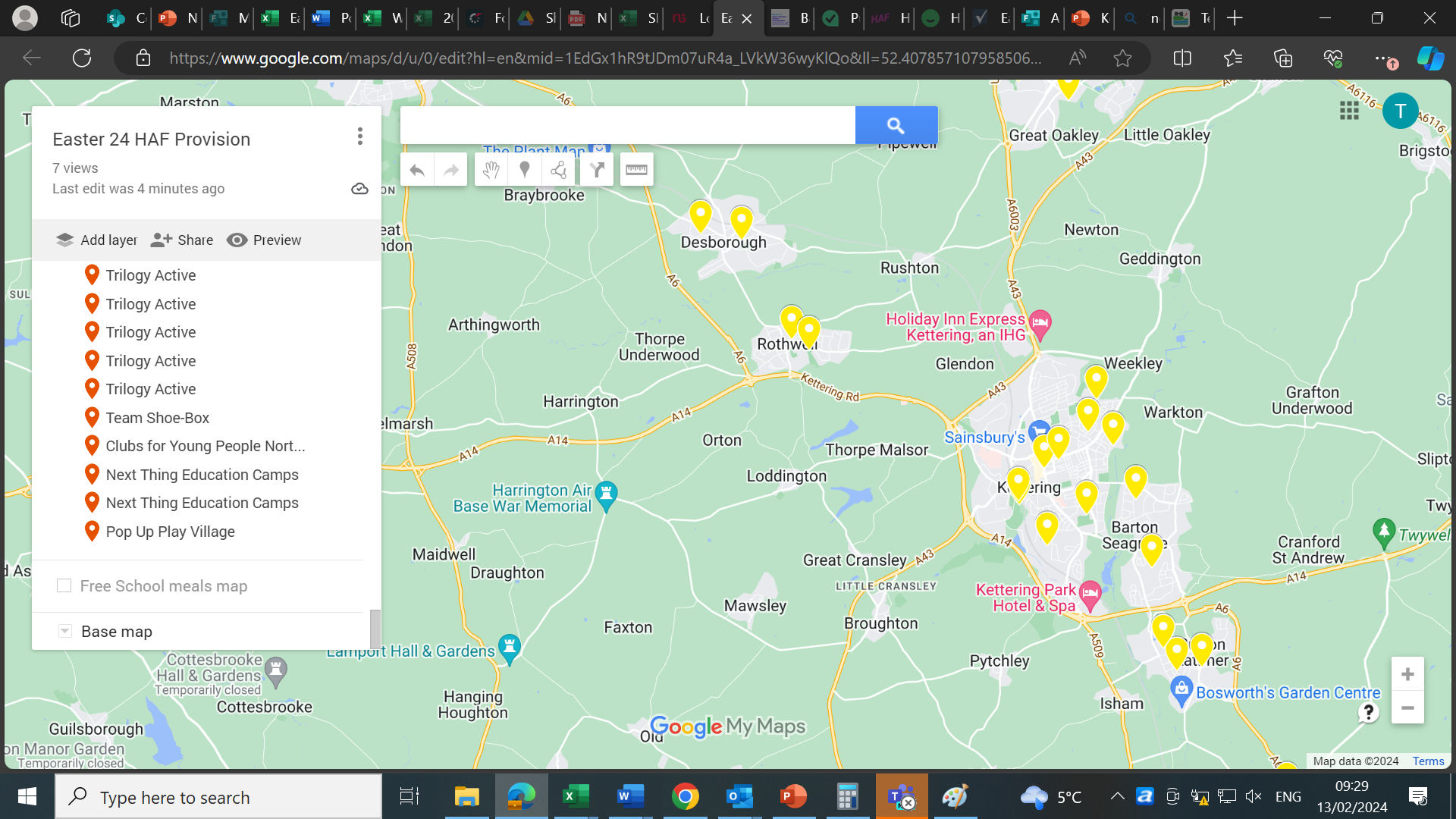 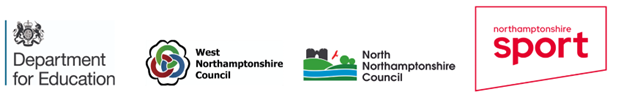 North Northants Sports Network

The North Northamptonshire Sports Network meet virtually 4/5 times a year
 Provides information to clubs covering funding, training, events, club opportunities, programmes and information sharing related to developing and supporting club development in North Northamptonshire.
Content led by club needs and wants, with extra training opportunities created from the club feedback 
Over 120 clubs have signed up to the network, and so far, 6 meetings have taken place
Next meeting March 27th

Sign up link; Click Here
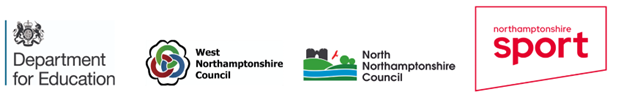 Volunteer Coaching Academy

Northampton Town FC Community Trust & Northamptonshire Sport run a FREE Volunteer Coaching Academy, which offers youths aged 16 to 25 a bespoke training programme that will equip each volunteer to take youth sports volunteering to an entirely new level.
Rewards for volunteers upon completing volunteer hours, top reward £150 towards a coaching course
Looking for venues in 2024/25, especially in areas with high levels of LSEG, EDC, or groups with a disability/LTHC

More details: Click Here

Couch to Coach

Offers grants of up to £300 (max 75%) towards the cost of a coaching/activator/instructor course
Couch to Coach aims to develop a broader and more diverse workforce by upskilling coaches from underrepresented groups and increasing activity levels in priority target groups to lead or support sports or physical activity sessions
So far funded over 100 applicants, with the amount awarded nearly £13k
Applications are now open. The deadline for completed applications is Friday, 1st March, at 5pm. Initial expressions of interest must be received by 5pm on Thursday 29th February.

Apply today: Click Here
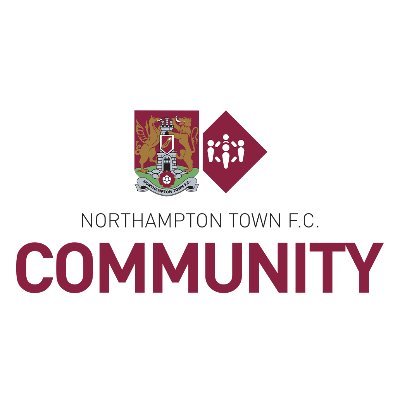 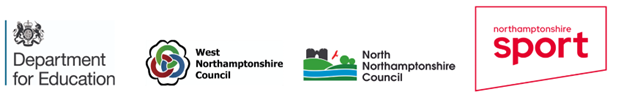 Place-Based Approach

Northamptonshire Sport has a designated Place Lead in the Avondale, Grange Kettering area. We work at a place-based approach, embedding ourselves within these hotspot areas to use an inside-out approach to tackle health inequalities by breaking down barriers to physical activity and supporting communities, volunteers and organisations in Place. 

Street Football Sessions - Northamptonshire Sport partnered with Kettering Town FC Community Trust to fund and deliver free street football sessions in the Grange. The pocket park on Margaret Road was identified as a suitable space for the free weekly activities to harness the power of sport to create positive change for disadvantaged young people. 

Women's Self Defence Fitness Classes - North Northants Sports & Welfare (NNS&W) struggled to obtain funding due to being a new organisation. Northamptonshire Sport supported NNS&W advising on policies and procedures that need to be implemented, martial arts safeguarding and funded using the Sport England Together Fund for a 12-week women’s self-defense and fitness classes in ST John's Hall, Grange. NNS&W hosted children's karate sessions for the local students of the Grange Primary Academy.
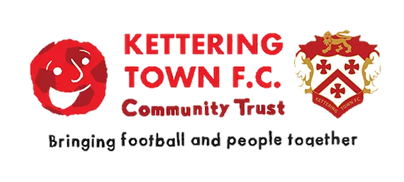 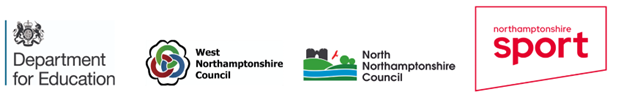 Kettering School Sports Partnership and School Games

Based out of Bishop Stopford, we partner with the Primary and Secondary Schools across Kettering to deliver an inclusive school games programme. We deliver events and activities throughout the programme focusing on different sports and developing skills. The programme has performance, development and broadening participation events to allow both mainstream and SEN Schools to access this. 

This includes sports such as basketball, netball, cricket, inclusive archery, Boccia, athletics and invasion festivals.

We work with Secondary Schools to deliver a leadership programme. These students then support the Primary events using the facilities at the Secondary schools.
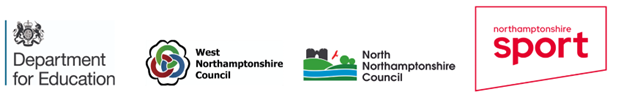 Out-of-School Hours Fund

Working closely with the Secondary Schools, we have been able to deliver the OHSF project; the project objective is to support schools to open their facilities outside of the normal school day (evenings, weekends, and holidays) to allow young people more opportunities to be physically active.   

The funding predominantly supports schools with a high percentage of pupils eligible for free school meals, the least active, and provides more opportunities for pupils with Special Educational Needs and Disabilities (SEND) to participate in activities. 

Schools in Kettering have taken the opportunity to improve their facilities, equipment and staff CPD to deliver these additional activities and enhance community use. 

Recent investments include £22,115p to improve the fitness studio/ gym, and Kettering Science Academy had £1,247 to deliver girls rugby project.



,
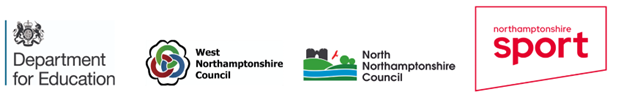 Other partners, we work with across Kettering.
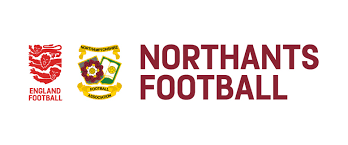 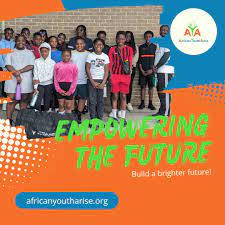 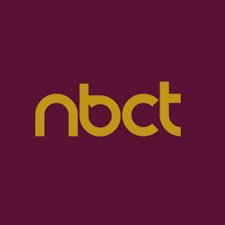 Northamptonshire 
Black Communities 
Together
African Youth Arise
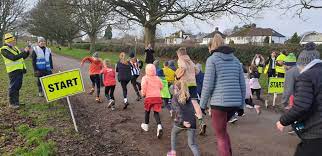 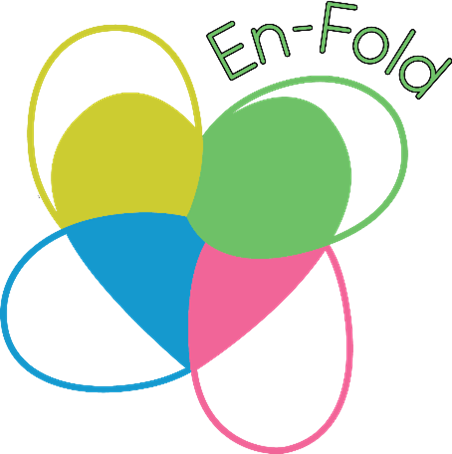 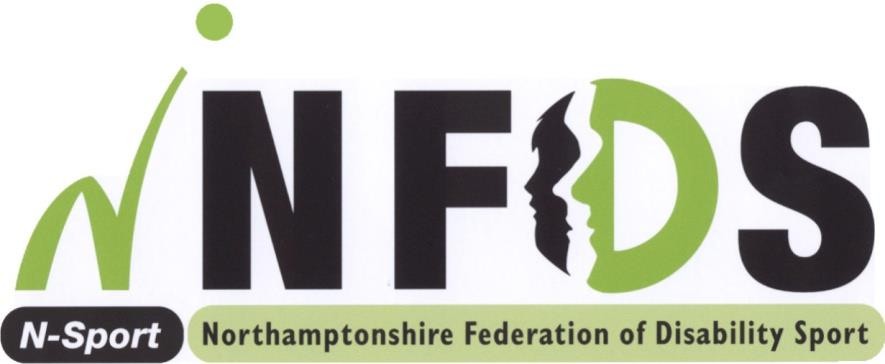 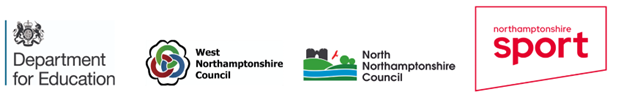 Wicksteed Junior parkrun
This list in not exhaustive and we work with other partners.
Contacts:
HAF@northamptonshiresport.org
Info@northamptonshiresport.org 
Matthew.Peleszok@northamptonshiresport.org 
01604 389 976
www.northamptonshiresport.org  

Also found on Facebook, Instagram, LinkedIn and X
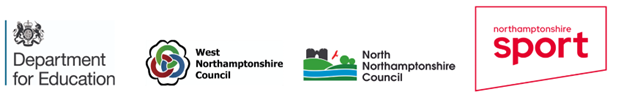